Reumatología Para Médicos de Atención Primaria de la Salud
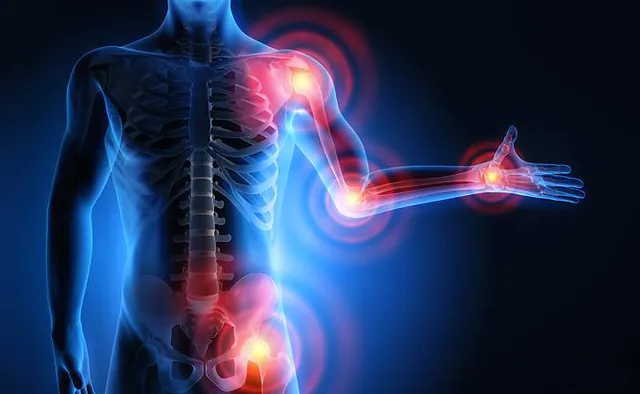 Modulo I – Unidad 1Estudio del pacientecon síntomas articulares
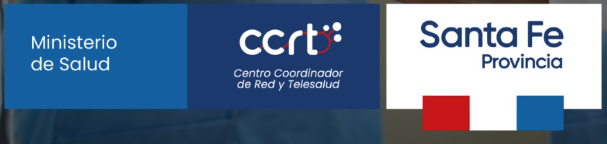 Serravalle Priscila. Med. Esp. En Clinica Medica. Esp. En reumatología.
Afectación periarticular
PACIENTE
CON DOLOR
ARTICULAR
INFLAMATORIA
( ARTRITIS)
Afectación articular
NO INFLAMATORIA
(ARTRALGIA)
AFECTACION PERIARTICULAR
AFECTACION PERIARTICULAR
Estructuras: tendones,  bolsas  sinoviales,  ligamentos  extra-articulares, músculo, fascia, hueso, nervios.
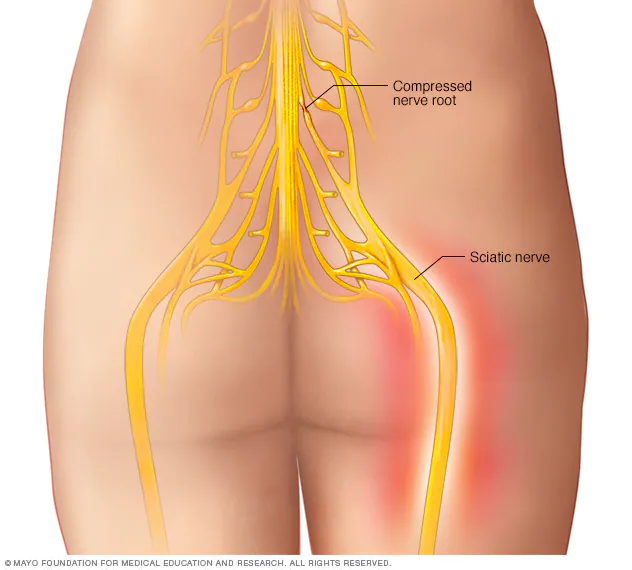 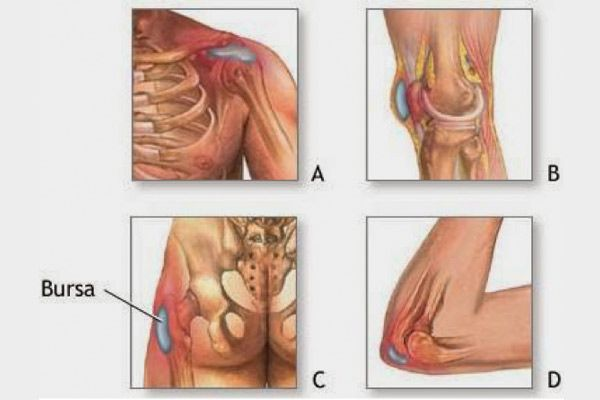 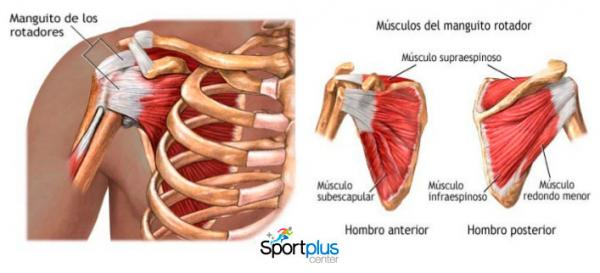 AFECTACION PERIARTICULAR
Dolor localizado, superficial, con movimientos
activos  de la articulación. 


Movilidad pasiva articular no dolorosa.


Sin crepitación, inestabilidad articular.


Hallazgos físicos distantes de la articulación.
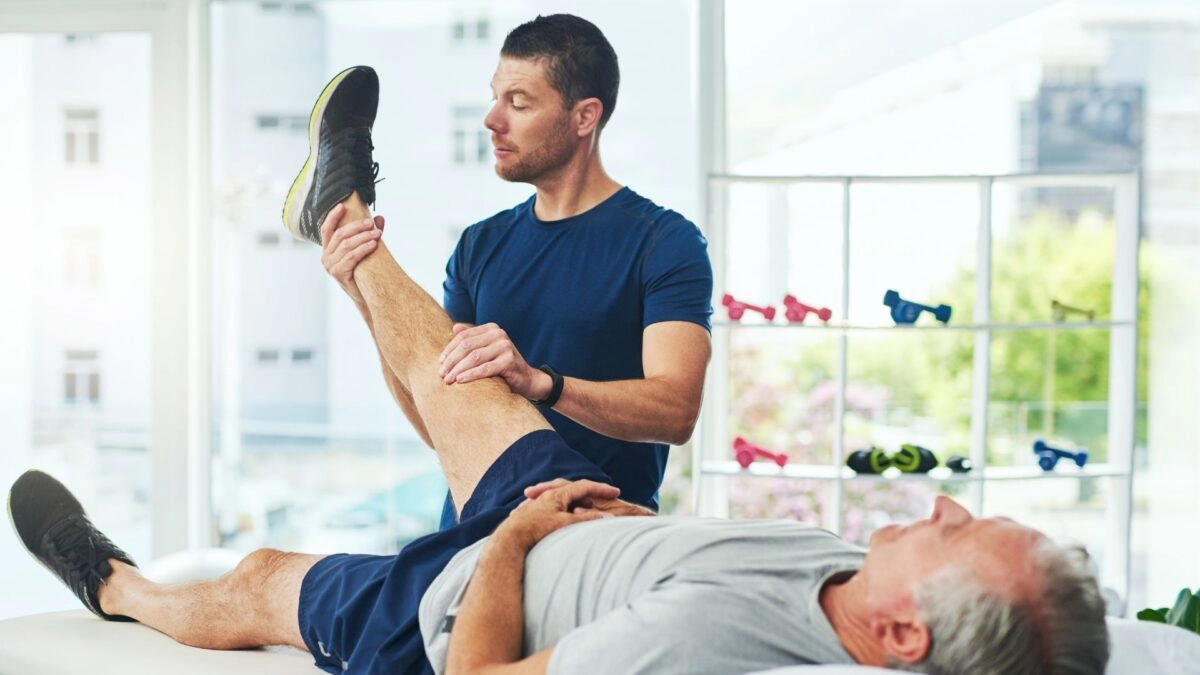 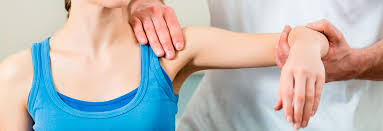 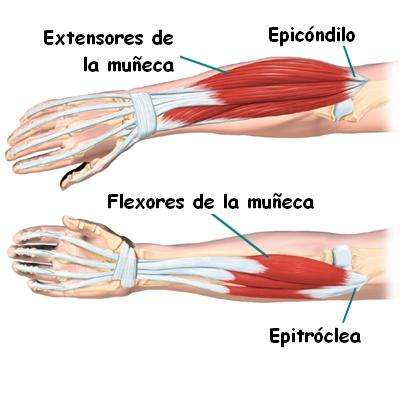 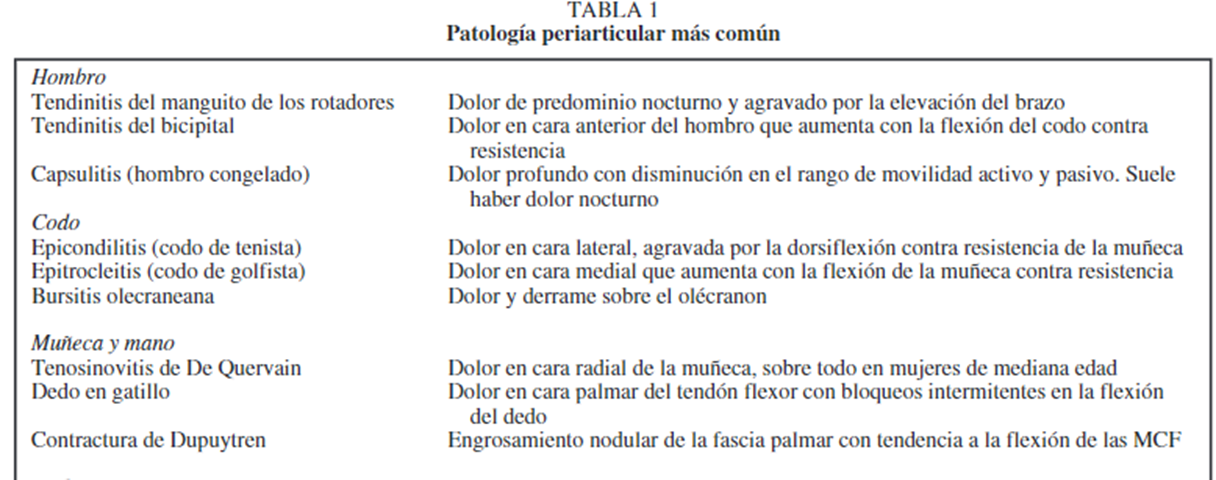 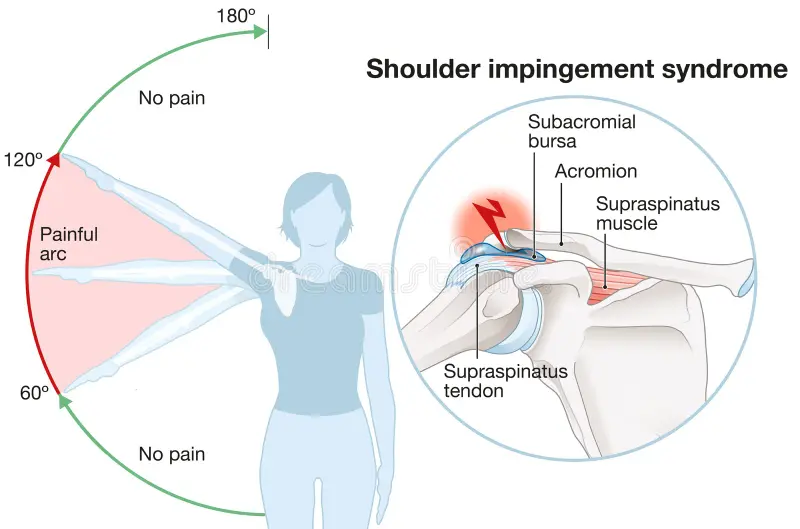 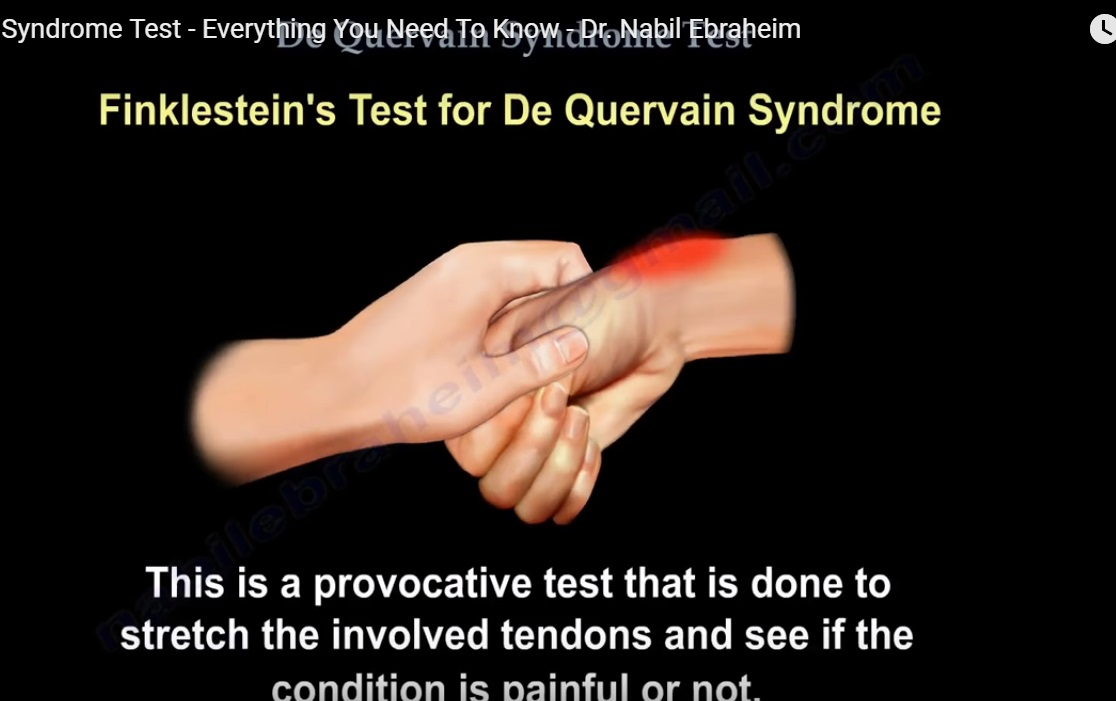 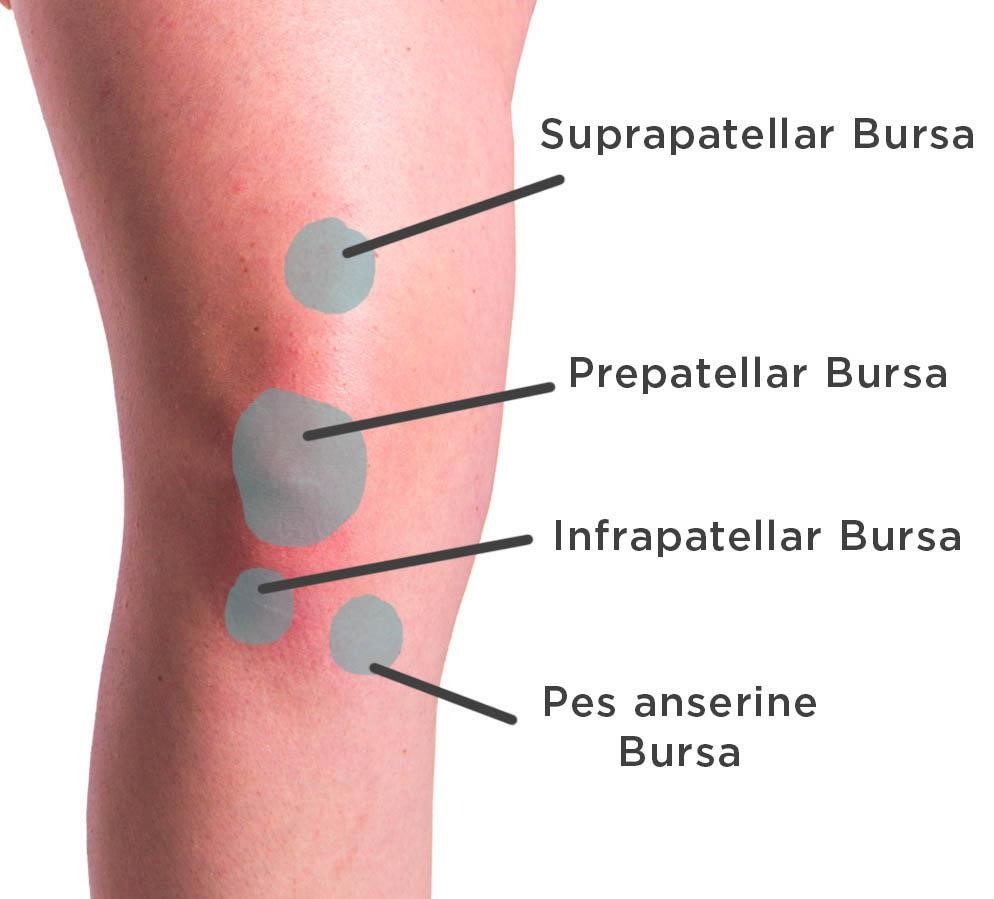 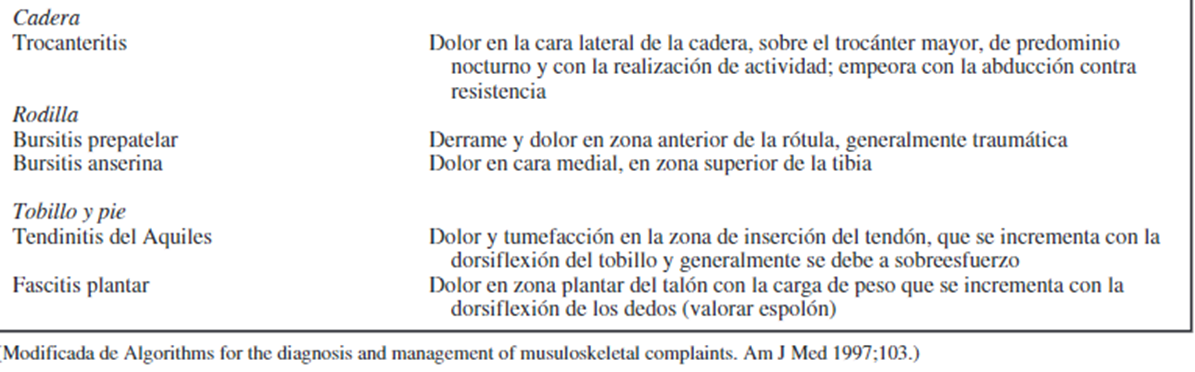 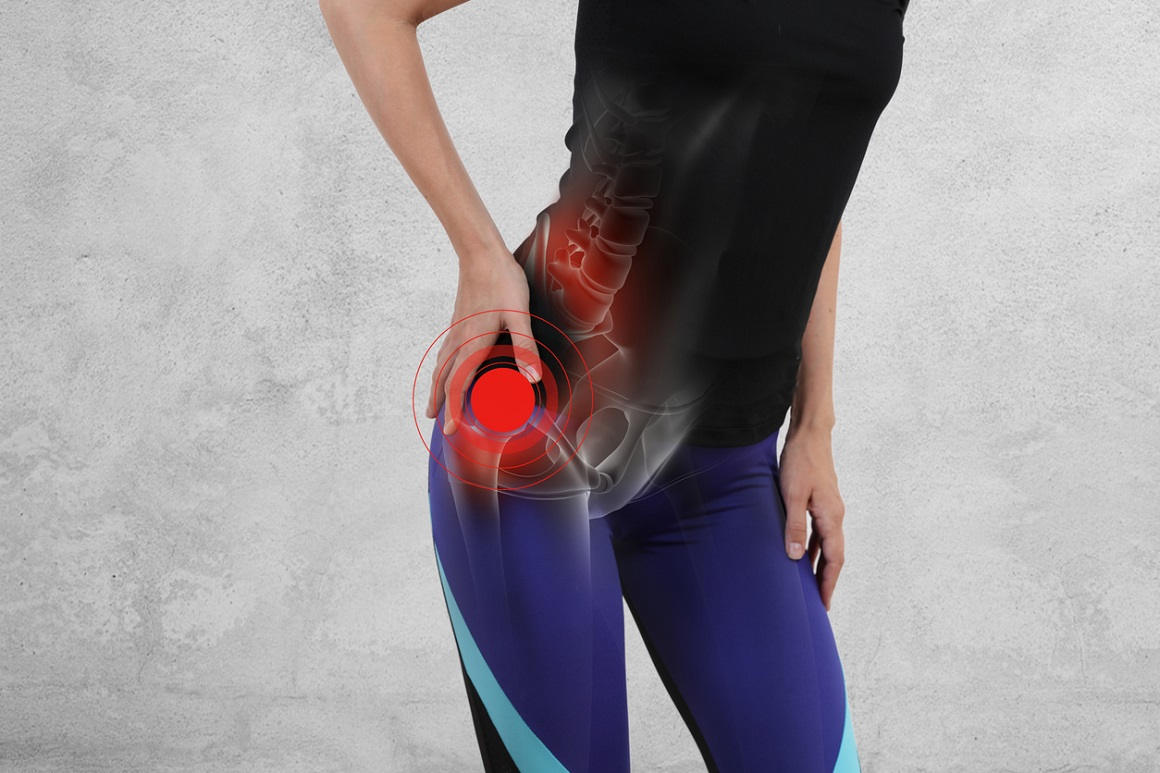 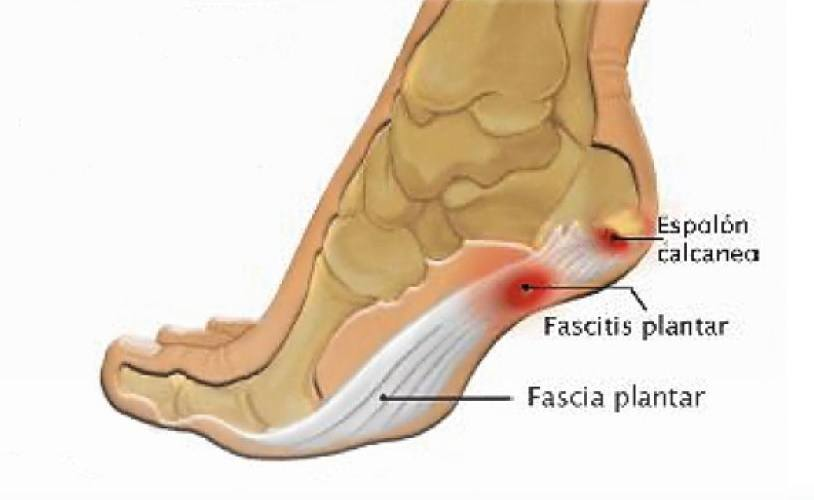 AFECTACIÓN ARTICULAR
Afectación  del  hueso  yuxtaarticular,  cartílago,  ligamentos  intraarticulares,  meniscos,  líquido  sinovial,  membrana  sinovial  y  cápsula articular.
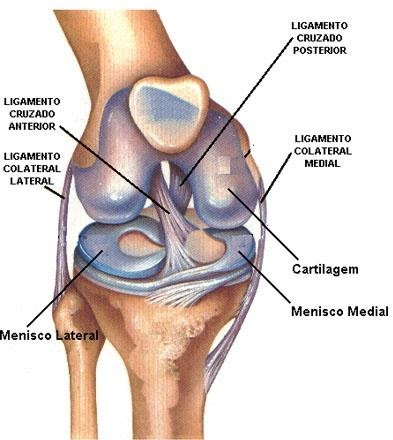 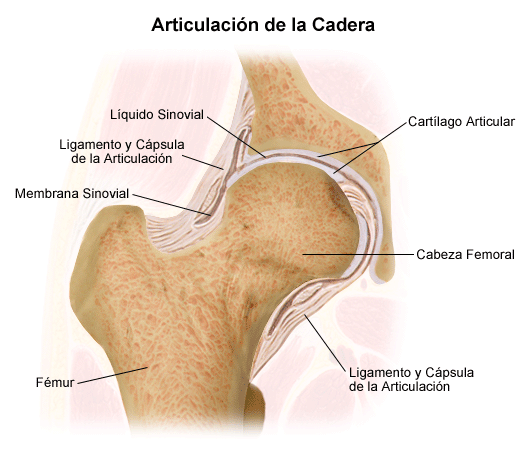 AFECTACIÓN ARTICULAR
Dolor profundo, con  los  movimientos  activos  y  pasivos  de  la  articulación.

Derrame, tumefacción , crepitación, deformidad  articular.
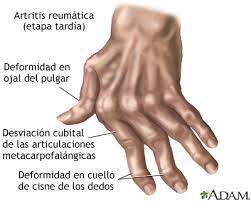 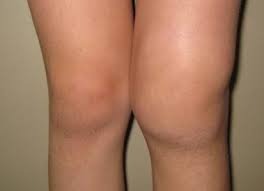 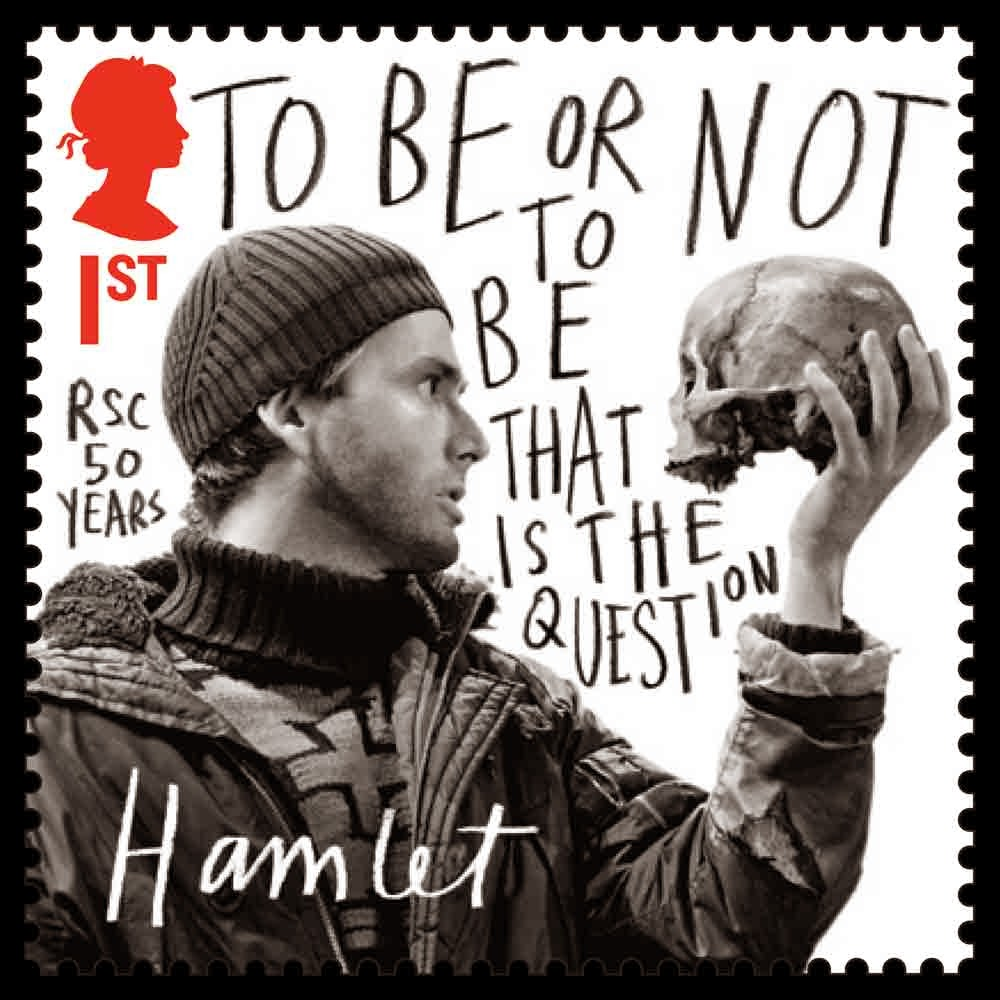 Dolor articular ¿inflamatorio o no? Esa es la cuestión
AFECTACIÓN ARTICULAR
TIPO DE DOLOR
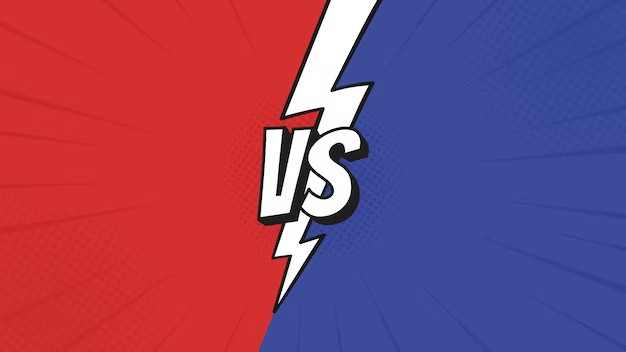 INFLAMATORIO
MECANICO
No se alivia con la inactividad

Mejora con el movimiento

Se acompaña de rigidez 

Exacerbación nocturna
Se  produce  con  el  movimiento

Calma con el reposo o en determinadas posiciones
Examen Físico:
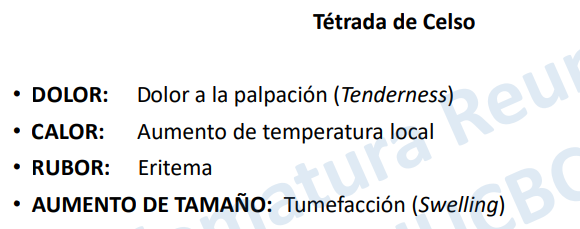 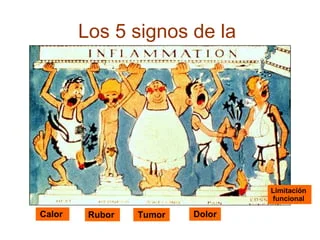 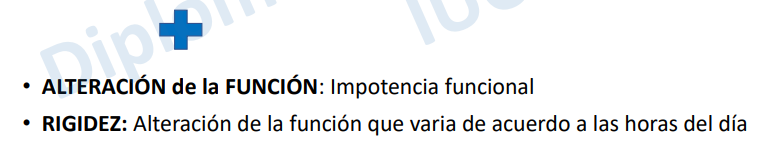 ARTRITIS
ANAMNESIS
EXAMEN FISICO
ARTRALGIAS
ANAMNESIS
Agudo
FORMAS DE INICIO
En días (insidioso)
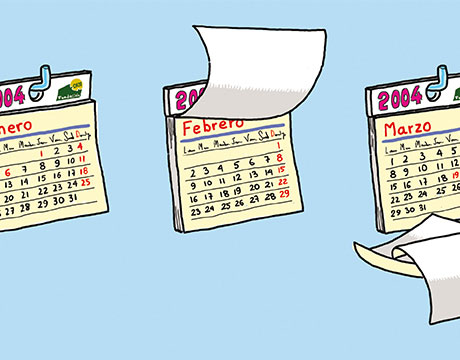 PATRÓN CRONOLÓGICO
AGUDO VS CRONICO
6 SEMANAS
EXAMEN FISICO
Monoarticular
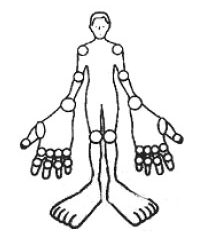 NÚMERO DE ARTICULACIONES
Poliarticular
Oligoarticular
SIMÉTRICO
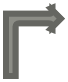 TIPO DE COMPROMISO
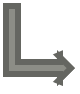 ASIMÉTRICO
LOCALIZACIÓN: pequeñas,  grandes, miembros superiores, miembros inferiores

COMPROMISO AXIAL
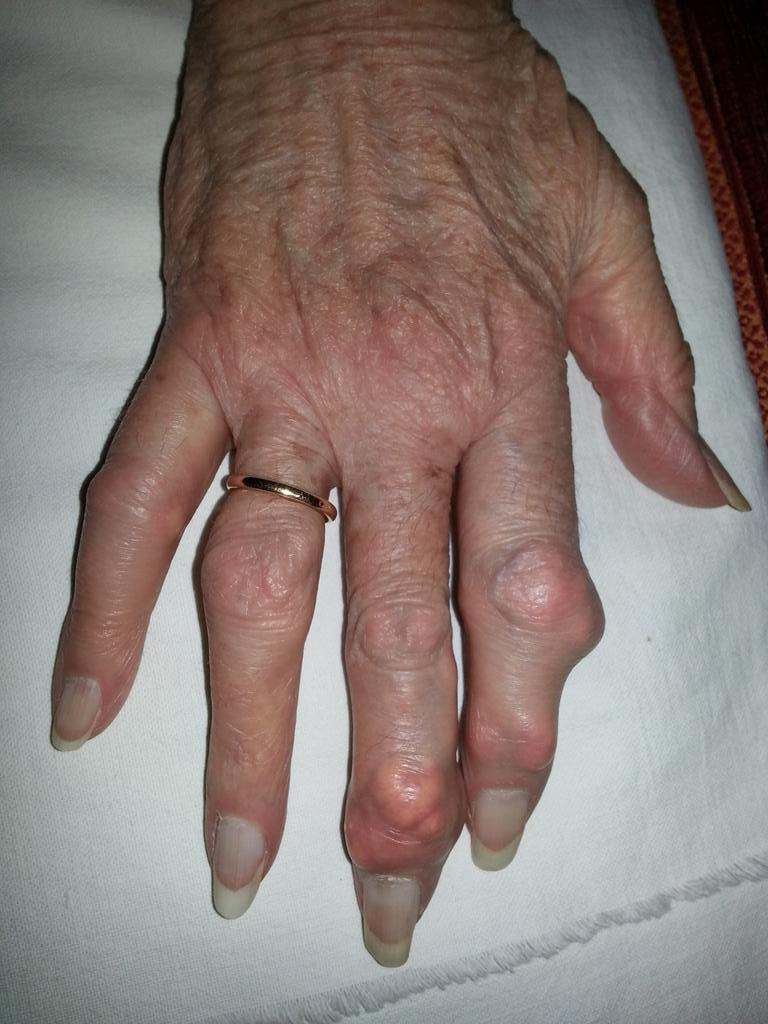 MANIFESTACIONES EXTRAARTICULARES
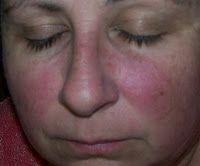 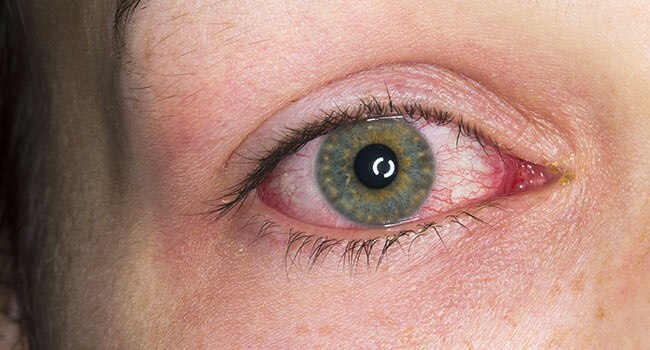 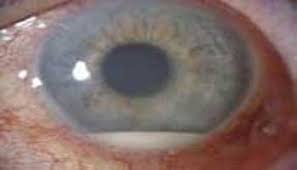 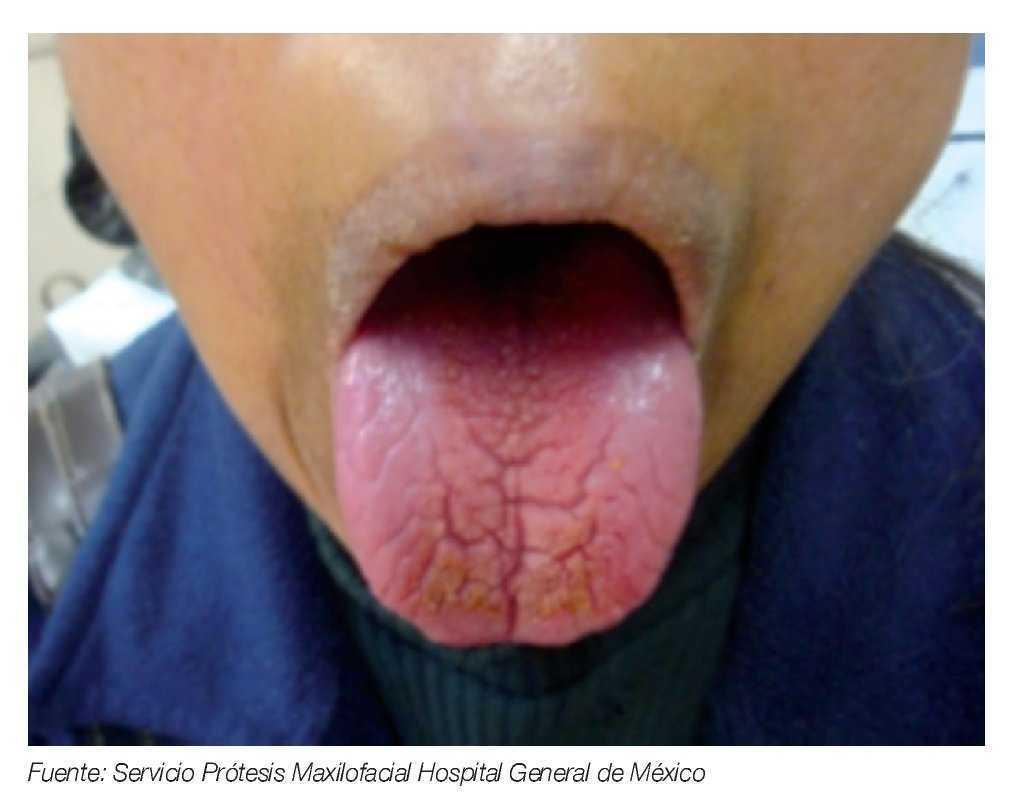 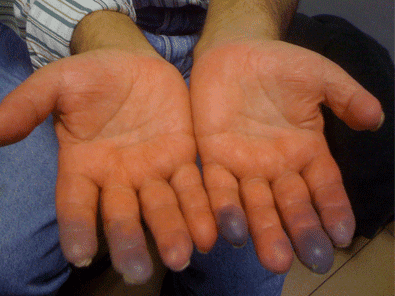 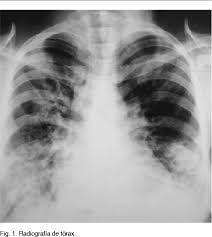 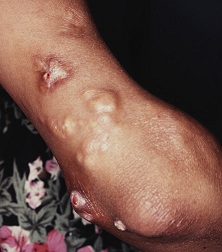 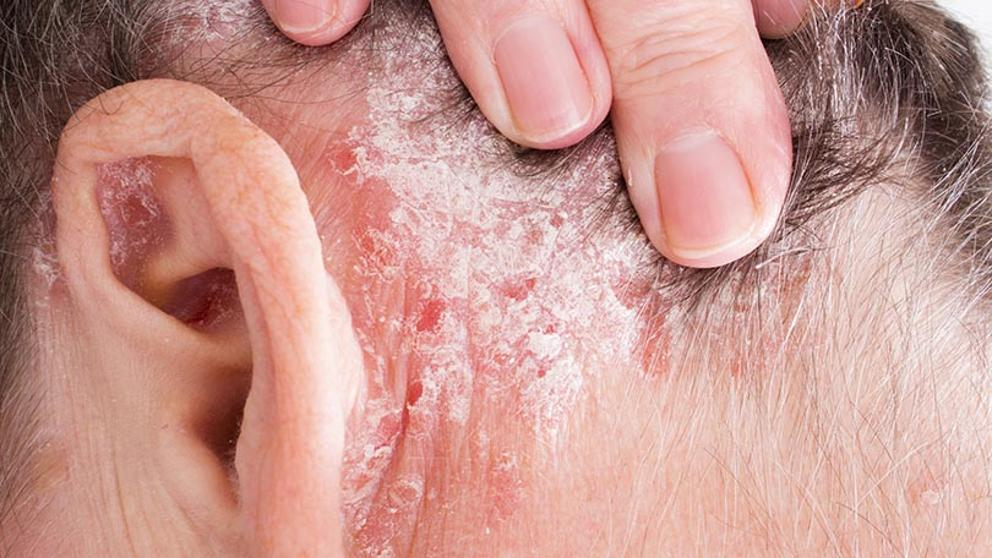 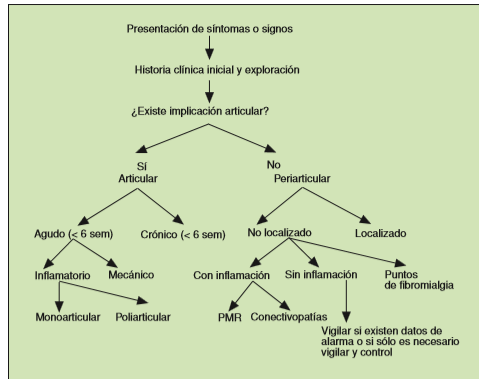 DOLOR MONOARTICULAR AGUDO
MECANICO
INFLAMATORIO
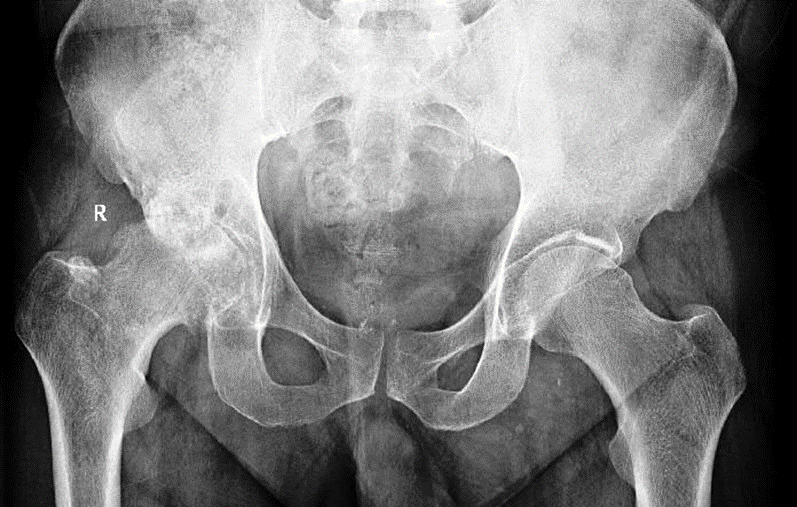 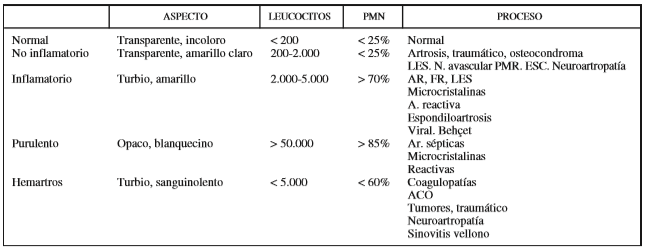 ARTROCENTESIS
- Rto celular con formula
- Cultivo
- Cristales
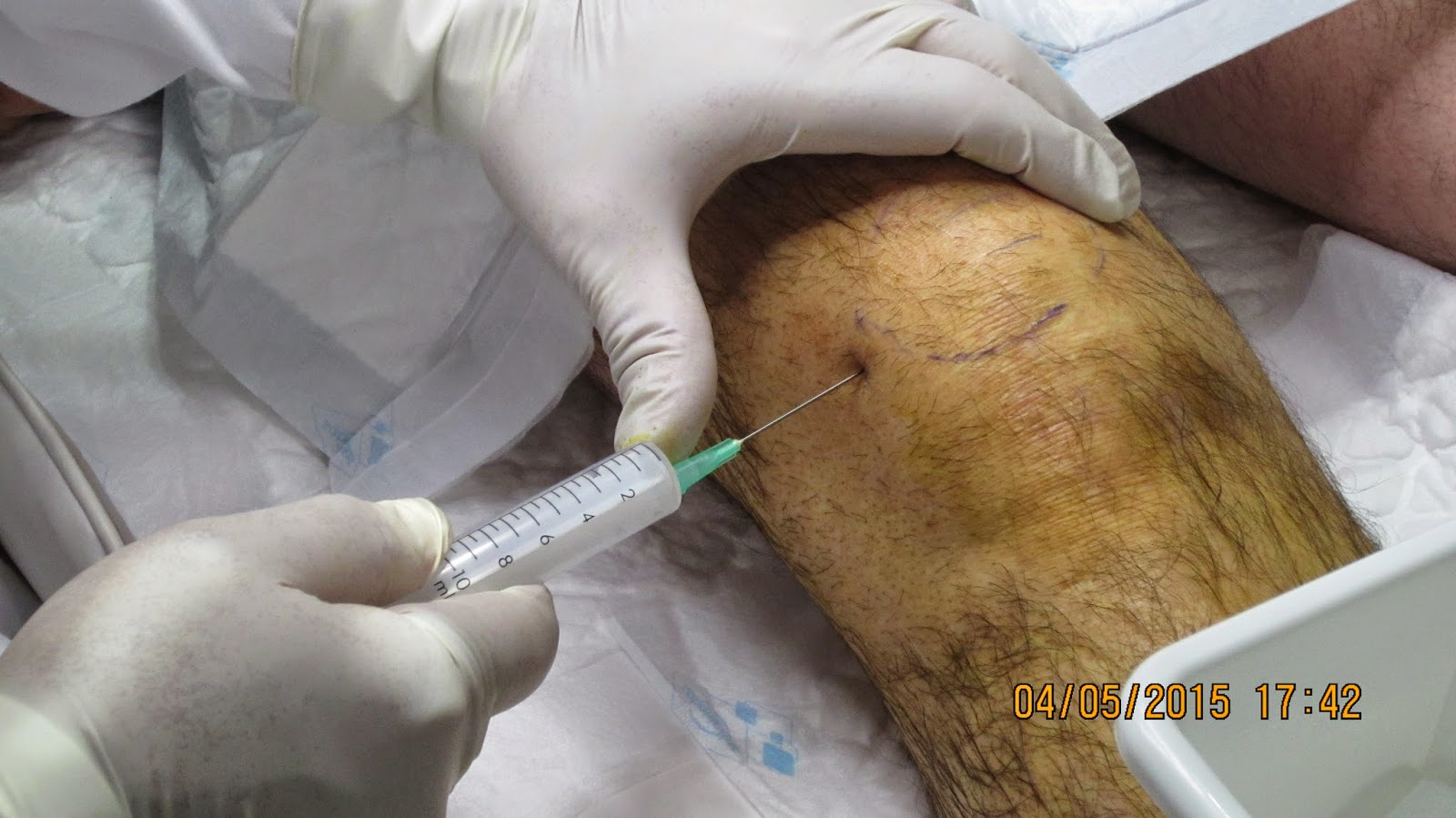 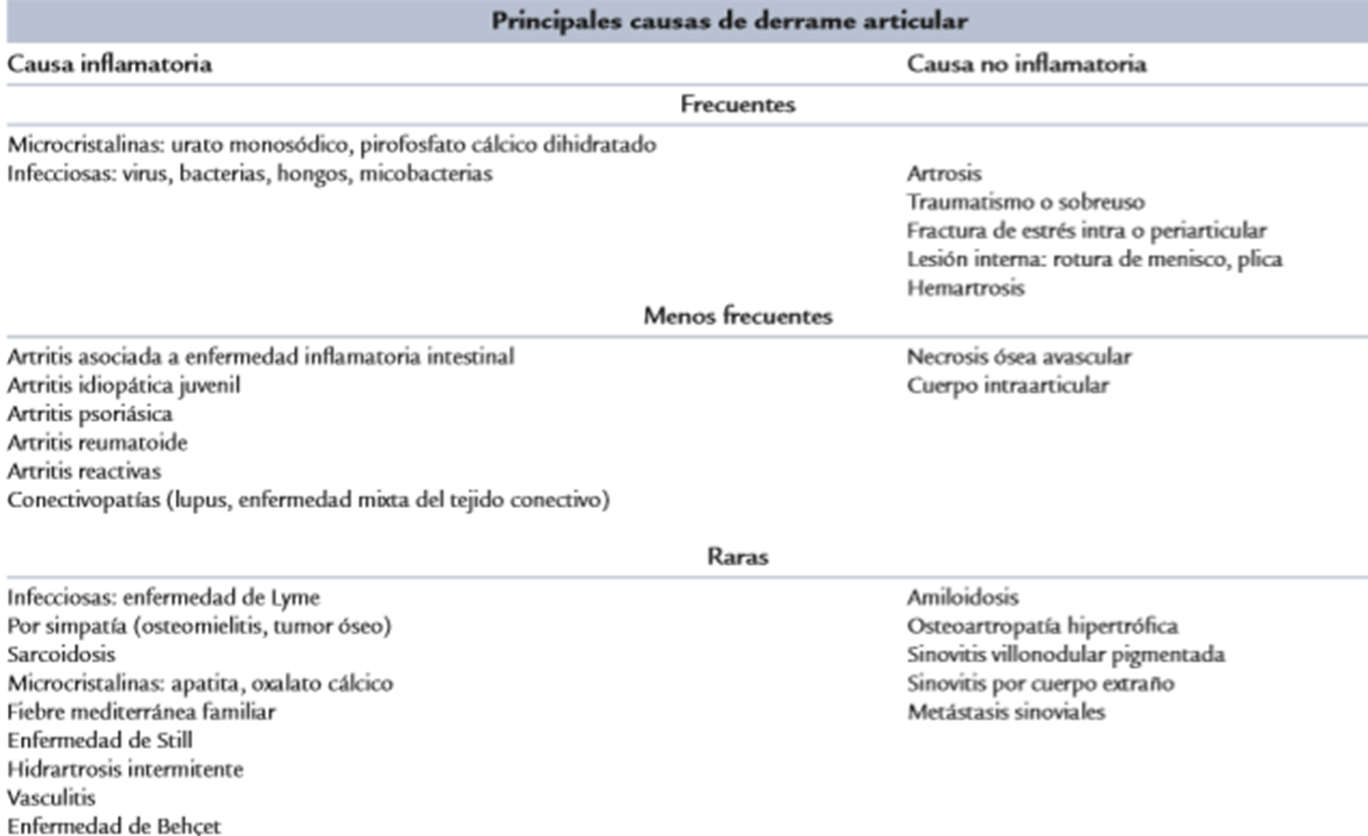 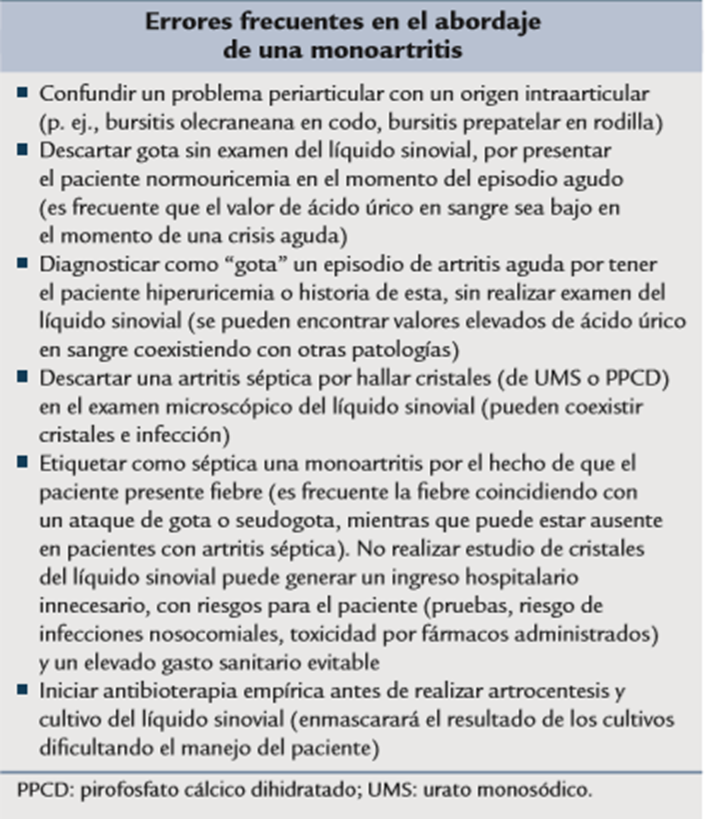 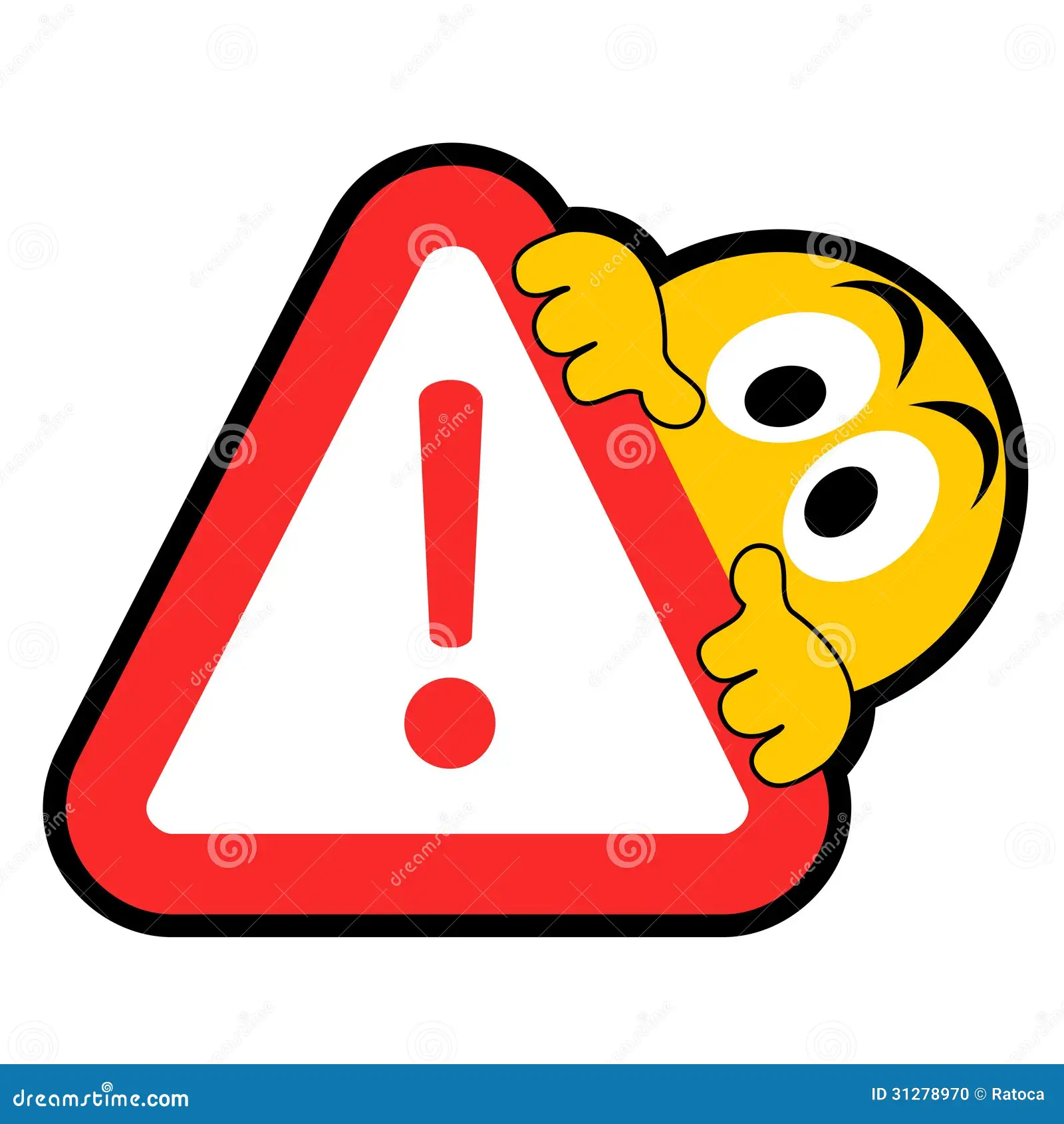 DOLOR POLIARTICULAR
NO INFLAMATORIA
INFLAMATORIA
Enfermedad degenerativa 

Fibromialgia

PMR

Hemocromatosis

Amiloidosis
Anamnesis: edad, sexo, ac. epidemiologicos, 
Etc.

Secuencia de la afectación ( aditivo, migratorio e intermitente). 

Tipo de compromiso 

Patrón cronológico 

Localización 

Artrocentesis
No toda poliartritis es Artitis reumatoidea
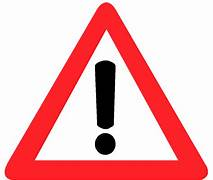 Secuencia de la afectación
AR
Artritis Reactiva
LES
APs
Gota
FMF
Enfermedad de Whipple
ADITIVA
INTERMITENTE
MIGRATORIA
Gonococo
FR
Endocarditis
Tipo de compromiso
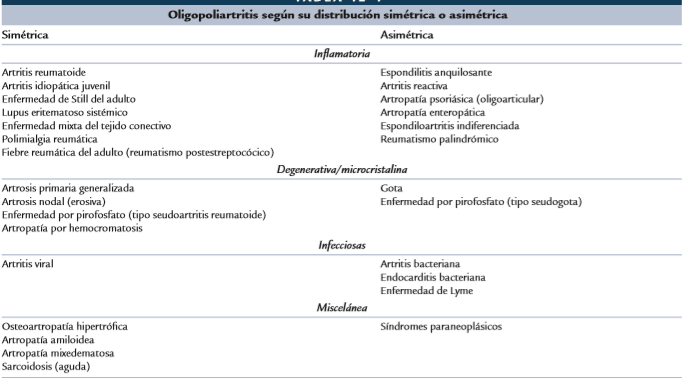 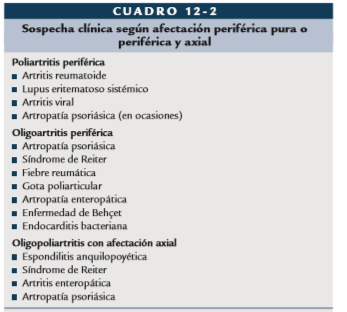 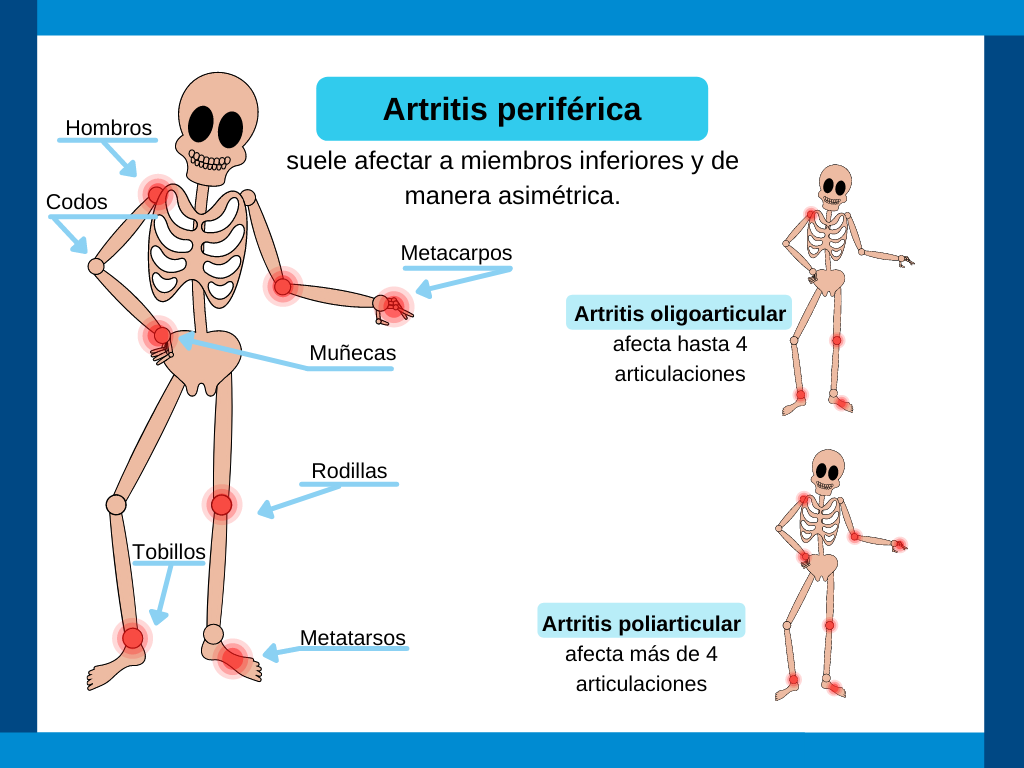 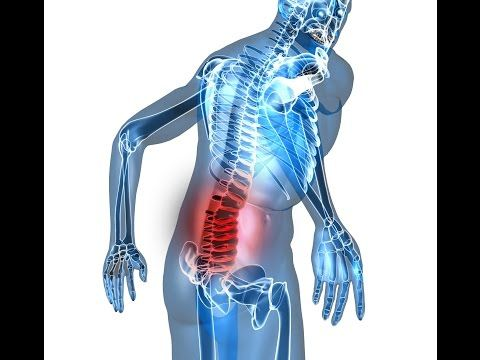 EXPLORACIONES COMPLEMENTARIAS
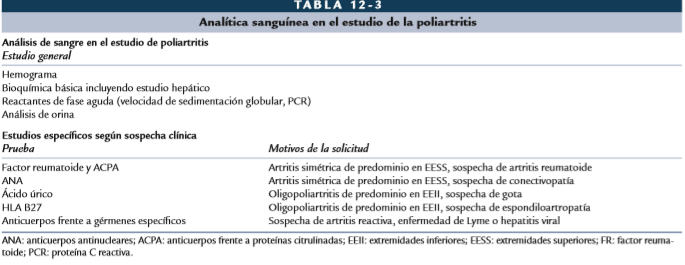 Análisis del líquido articular. 

Radiología simple  articulaciones afectadas BILATERAL.

Ecografía  confirma la presencia de sinovitis en algunas ocasiones en que haya dudas en la exploración clínica.
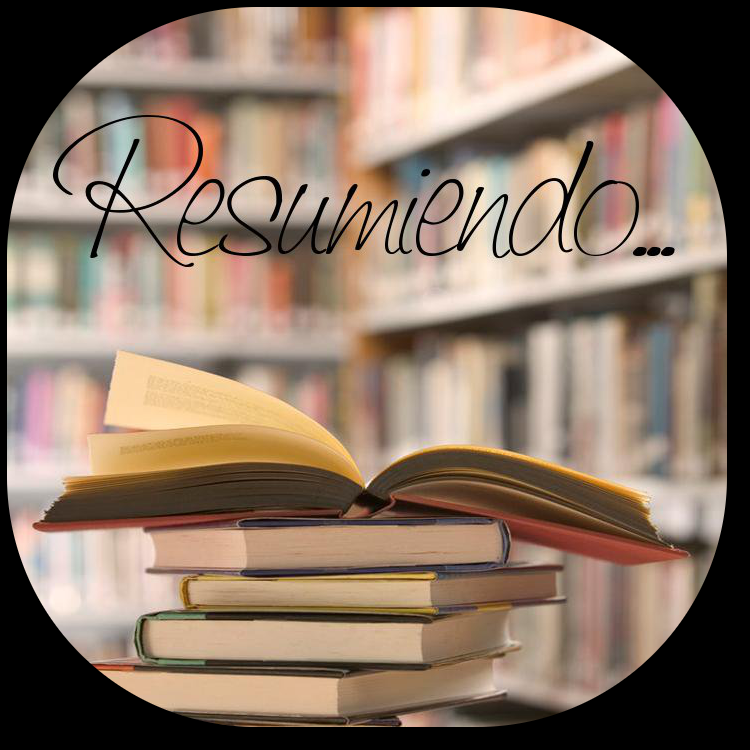 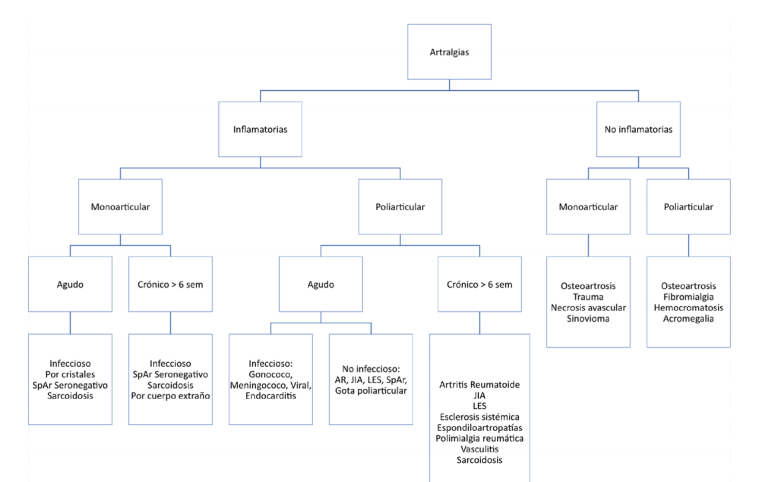 MUCHAS GRACIAS 
POR SU ATENCION
priscilaserravallereumatologia@gmail.com